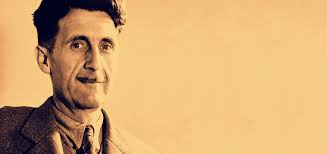 George Orwell
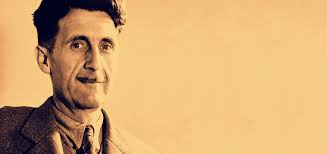 Eric Arthur Blair
English novelist, essayist, journalist and critic
Socialist
One of the most influential writers of the 20th century.
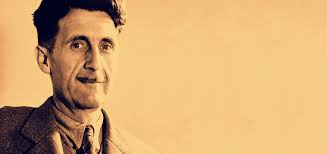 Novels
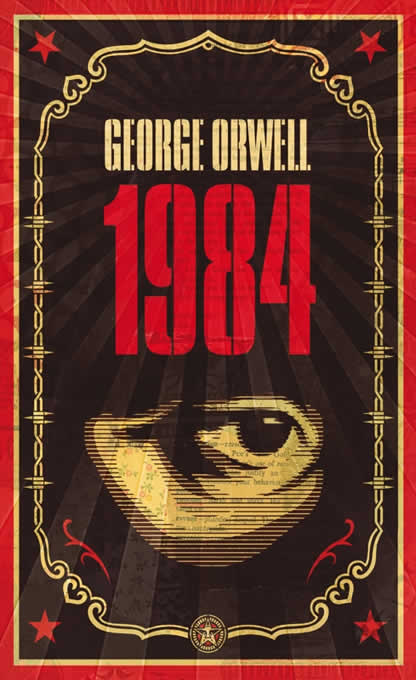 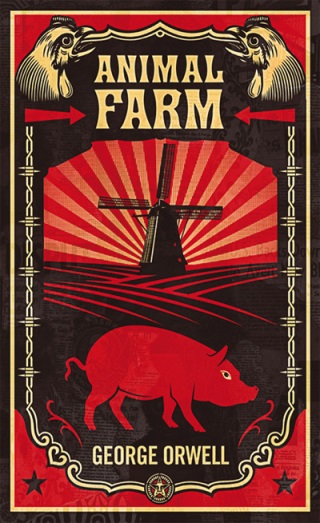 Both of his major novels deal with government use of language to control the masses.
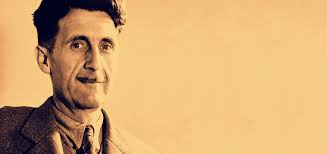 Double think
Big Brother
Orwellian
Newspeak
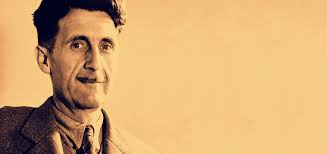 Politics and the English Language
The importance of precise and clear language
The themes of his novels are clearly evident in the essay.